Board Member Training Motivational Interviewing
A Collaborative Approach to Change
Motivational Interviewing: Definition, Techniques, and Efficacy (verywellmind.com)
ai35948v6_mb_vsquiz-quiz-16x9-adapt-dt35352v5_lofi_visa_xxdrpi (1).mp4 (youtube.com)
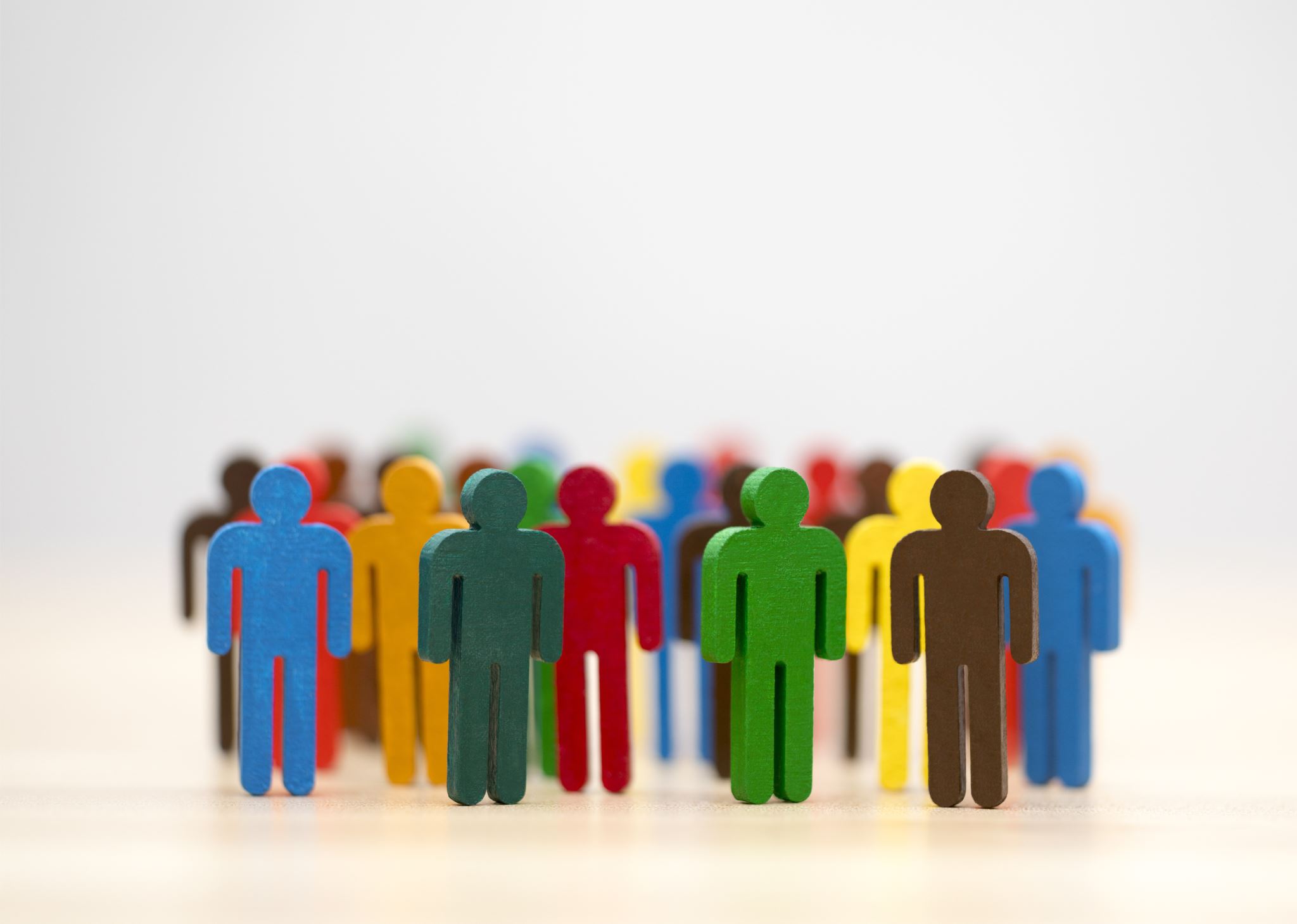 What is Motivational Interviewing
A collaborative, person-centered form of guiding to elicit and strengthen motivation for change.
Core Principles
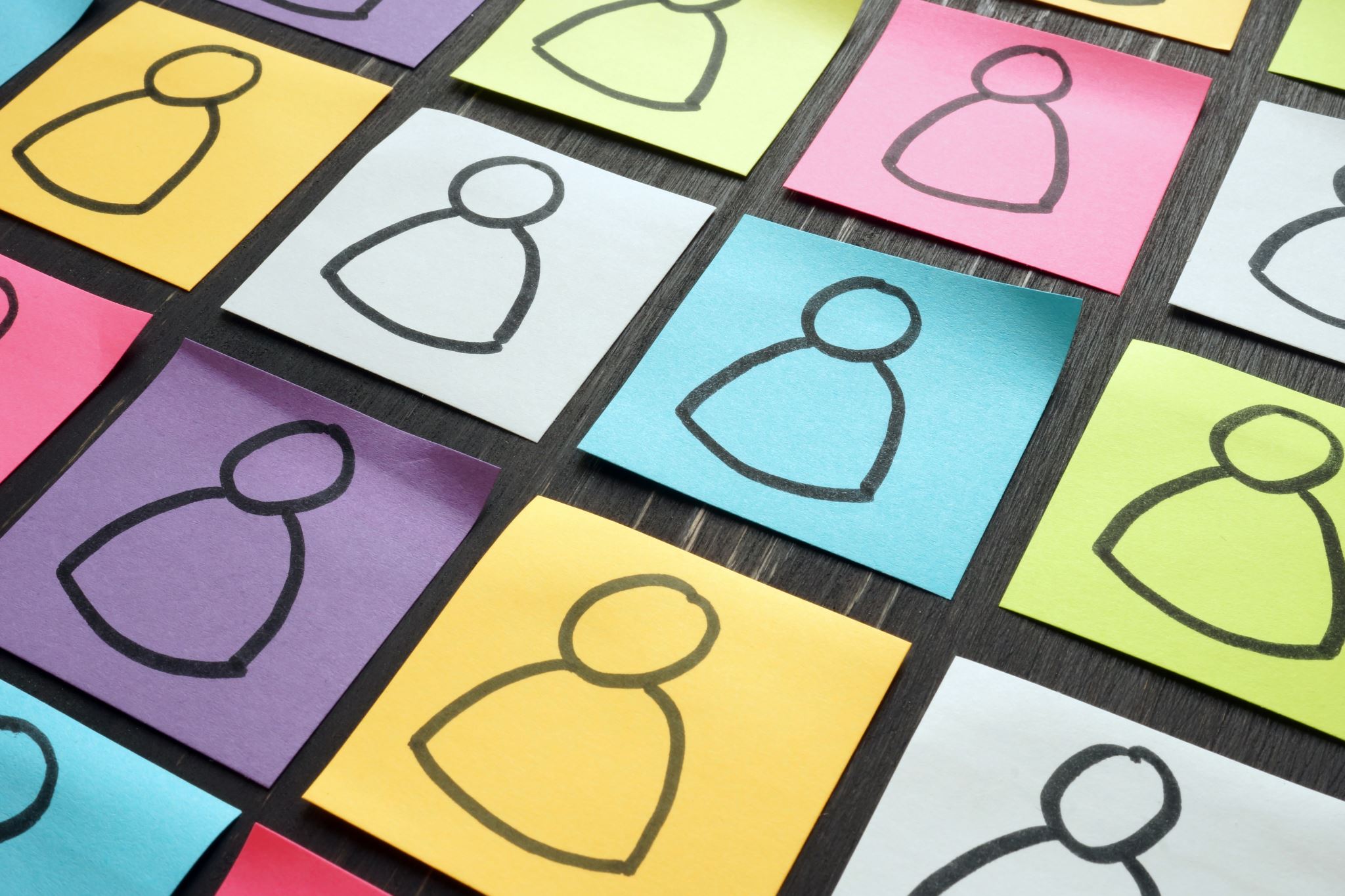 Core Principles
Express Empathy
Understanding the client’s perspective.
Develop Discrepancy
Highlighting the difference between current behavior and future goals.
Roll with Resistance
Avoiding direct confrontation
Support Self-Efficacy
Encouraging belief in the possibility of change.
The Spirit of Motivational Interviewing
The Four Processes
The Four Processes
Engaging
Building a trusting relationship.
Focusing
Narrowing down on the specific.
Evoking 
Eliciting the client’s own motivations for change.
Planning
Developing a commitment to change and formulating a plan
OARS Technique
Change Talk
Change Talk
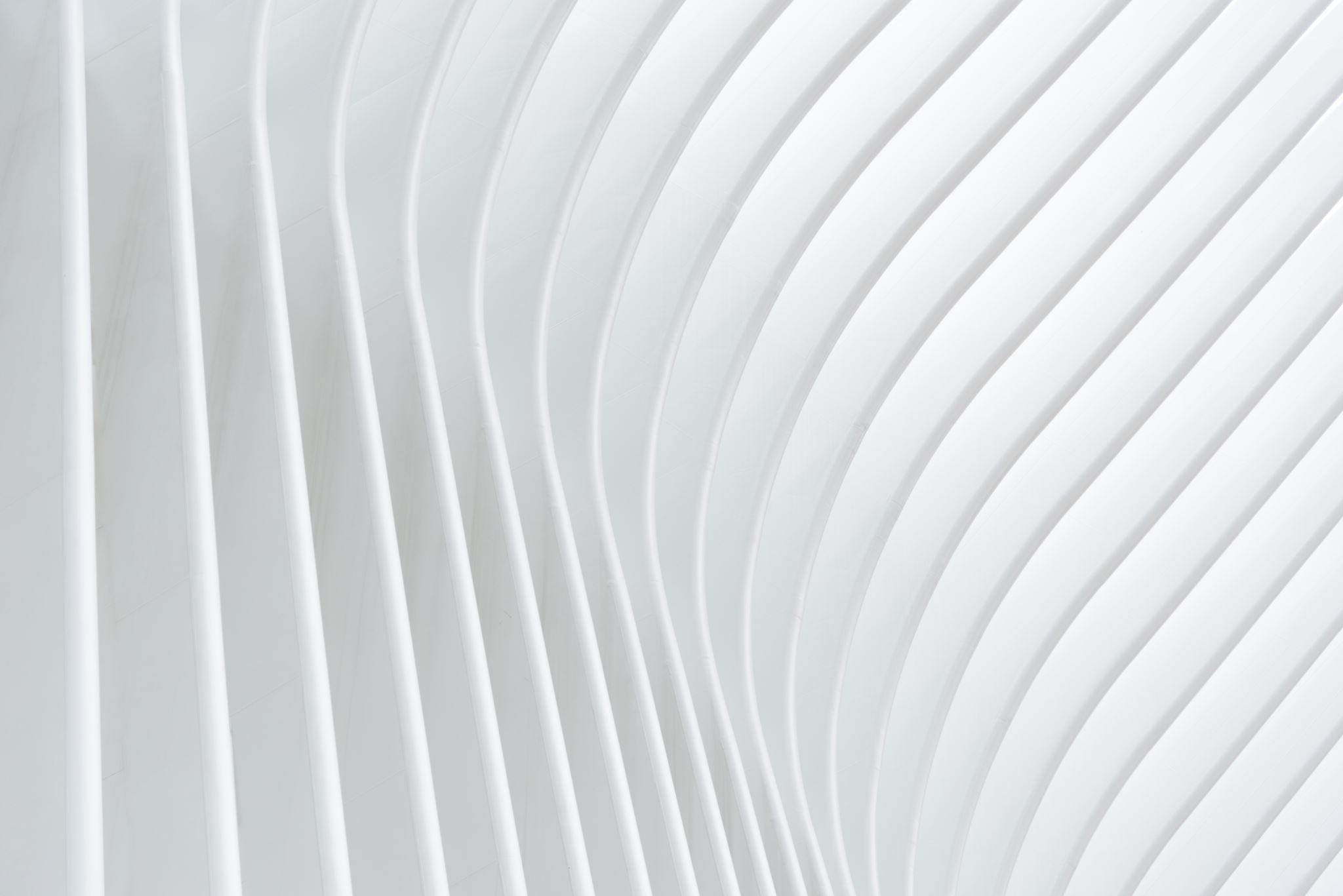 Benefits of Motivational Interviewing
Handling Resistance
Strategies for Managing Resistance
Simple reflection
Amplified reflection
Double-sided reflection
Shifting focus
Practical Applications
Conclusion